মাল্টিমিডিয়া ক্লাশে সবাইকে স্বাগতম ।
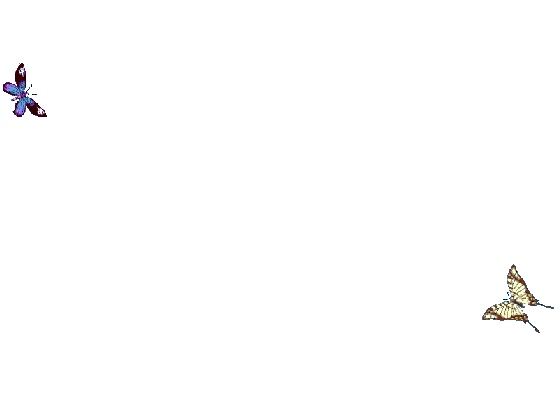 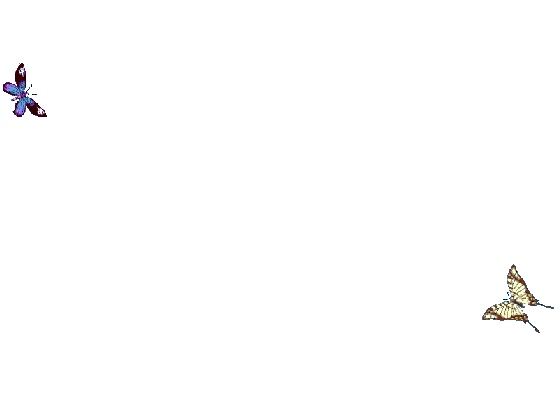 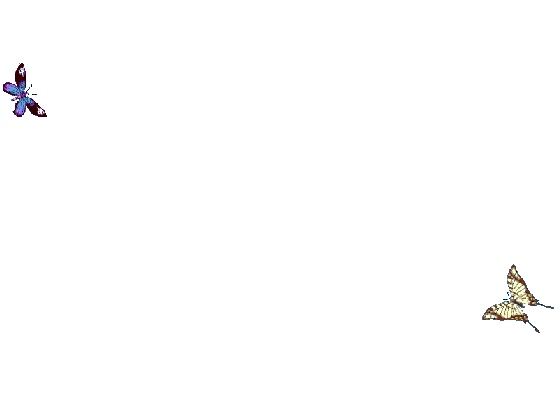 শিক্ষক পরিচিতি
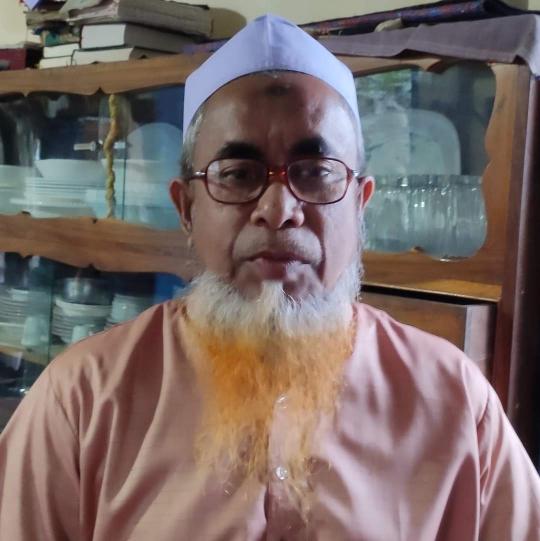 পাঠ পরিচিতিঃ
বিষয়ঃ সাধারণ গণিত  
নবম শ্রেণি
অধ্যায়ঃ চার ( সূচক )
তারিখঃ ১৭/০৩/২০20খ্রিঃ                        সময়ঃ ৫০ মিনিট
মোঃ ওয়াহেদ আলী,
সহকারি শিক্ষক,
নুরপুর বালিকা উচ্চ বিদ্যালয়।
নুরপুর, নাসিরনগর, ব্রাহ্মণবাড়িয়া।
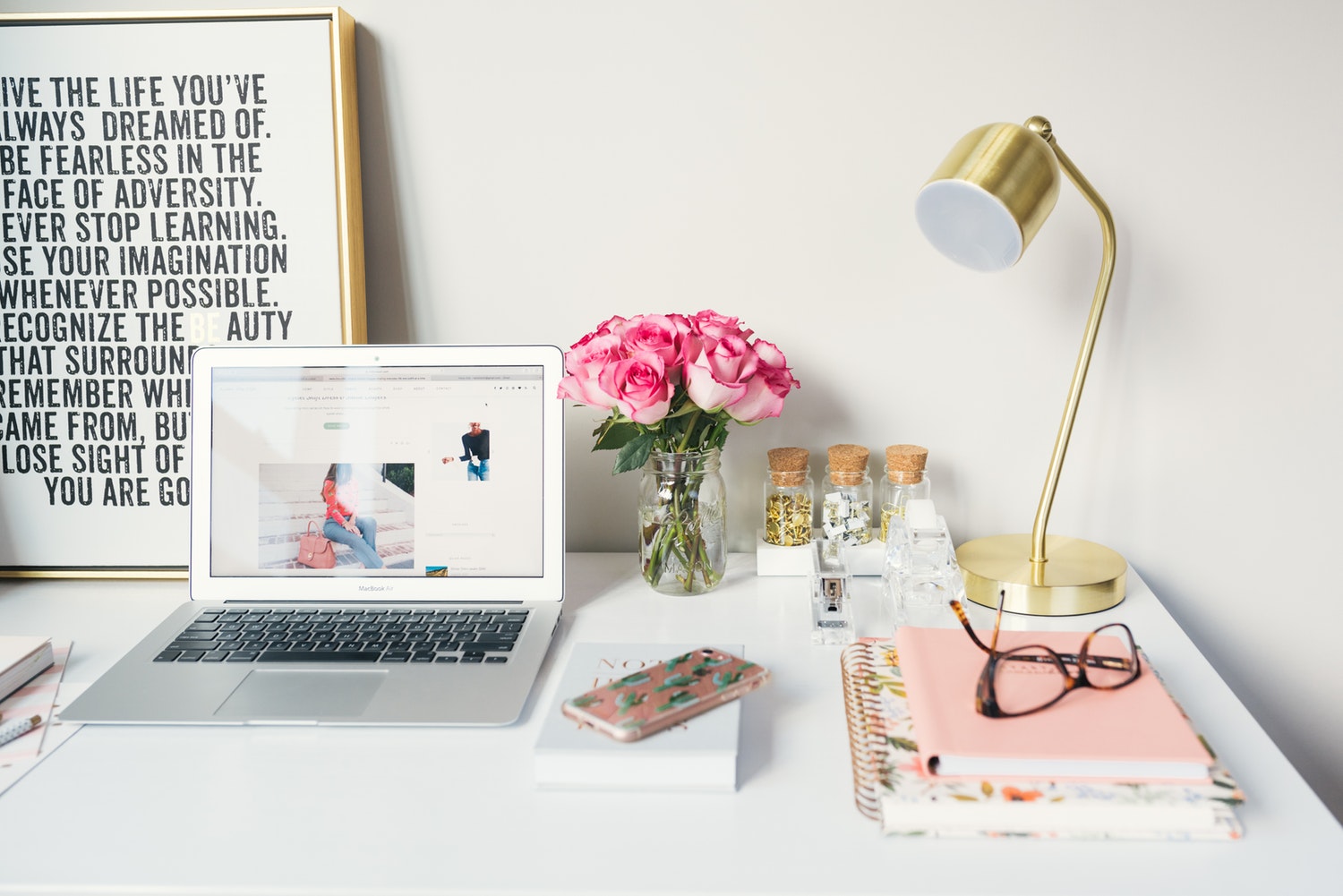 ছবিটি লক্ষ্য করি।
2 একক
2
=
2
=
Forward
2
ক্ষেত্রফল = ?
2
ক্ষেত্রফল = 4 বর্গ একক
আয়তন = ?
আয়তন = 8 ঘন একক
2
2
2
শিখণফলঃ
ধনাত্মক পূর্ণ – সাংখ্যিক সূচক ব্যাখ্যা করতে পারবে। 
 ঋণাত্মক  পূর্ণ – সাংখ্যিক সূচক প্রয়োগ করতে পারবে। 
 সূচকের নিয়মাবলি প্রয়োগ করে গাণিতিক সমস্যার 
     সমাধান করতে পারবে।
আজকে তোমাদের সূচক নিয়ে আলোচনা করব।
Forward
সূত্রগুলোর ব্যাখ্যা শ্রেণি কক্ষে আলোচনা করে, জোড়ায় কাজ প্রদান করব।
দলীয় কাজ
নিম্নলিখিত সমস্যাটির মান নির্ণয় করঃ
মূল্যায়ন
নিম্নলিখিত রাশিটির মান কত ?
উত্তরঃ 1
বাড়ির কাজ
এবং
( ক ) 		   এর মান নির্ণয় কর।
( খ ) 					এর মান নির্ণয় কর।
( গ ) প্রমাণ কর যে,
Forward
ধন্যবাদ